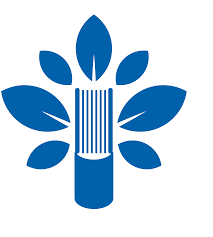 Кировское областное государственное образовательное автономное учреждение дополнительного профессионального образования 
«Институт развития образования Кировской области»
Государственная услуга «Аттестация в целях установления квалификационной категории педагогических работников» в Аттестационную комиссию министерства образования Кировской области
Аналитик ИРО Кировской области, 
секретарь Аттестационной комиссии
 министерства образования Кировской области Глухих М.М.
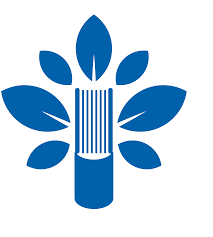 Документы, которые необходимо направить в Аттестационную комиссию посредством почтовой связи
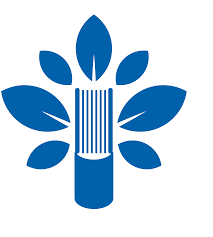 1. Заявление.
2. Копия трудовой книжки.
3. Выписка из распоряжения.
4. Копия первой страницы устава образовательной организации.
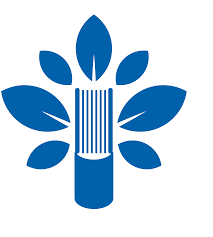 1. Заявление

Образец заявления можно скачать на сайте http://www.kirovipk.ru
в разделе «Аттестация»
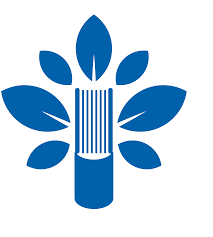 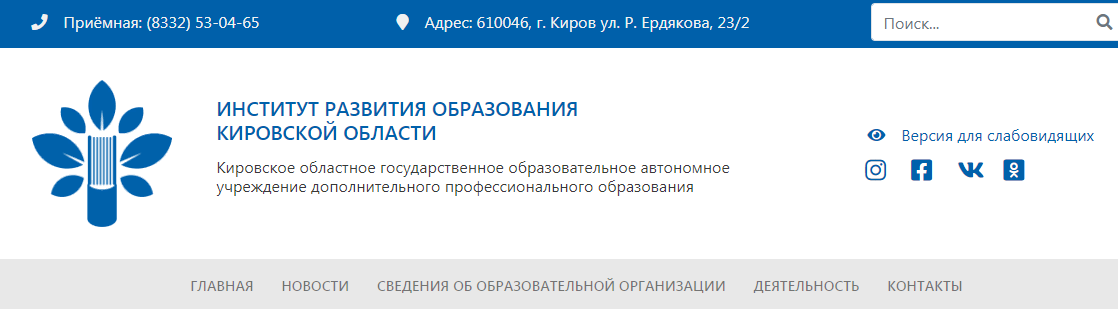 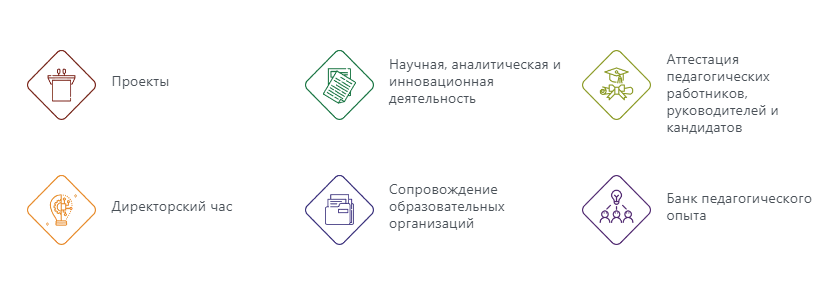 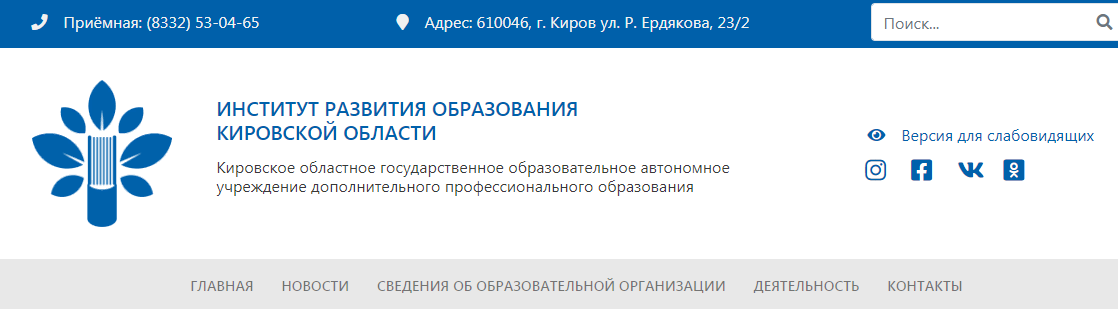 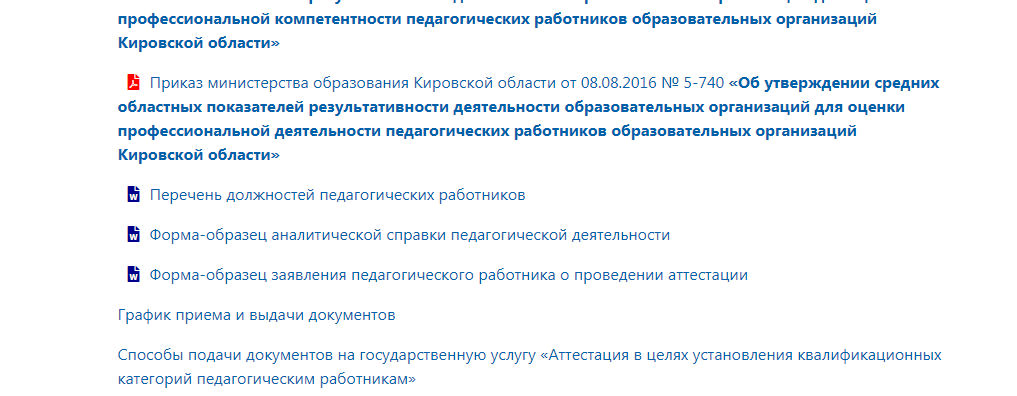 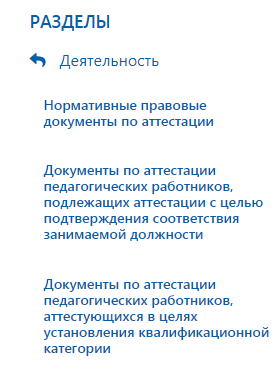 Аттестационные материалы:
Титульный лист
Аналитическая справка
Лист самооценки
Приложения согласно листу самооценки
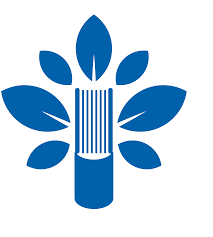 Образец аналитической справки и лист самооценки можно скачать на сайте http://www.kirovipk.ru
в разделе «Аттестация»
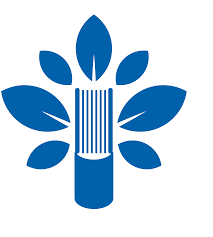 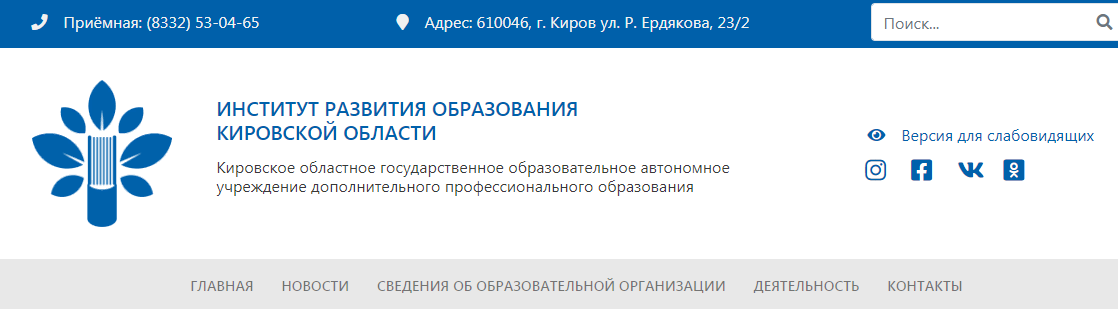 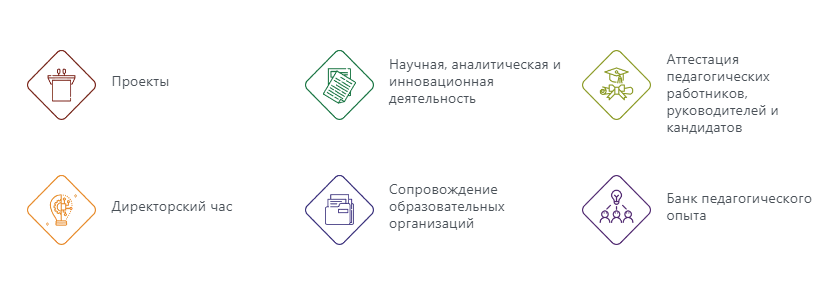 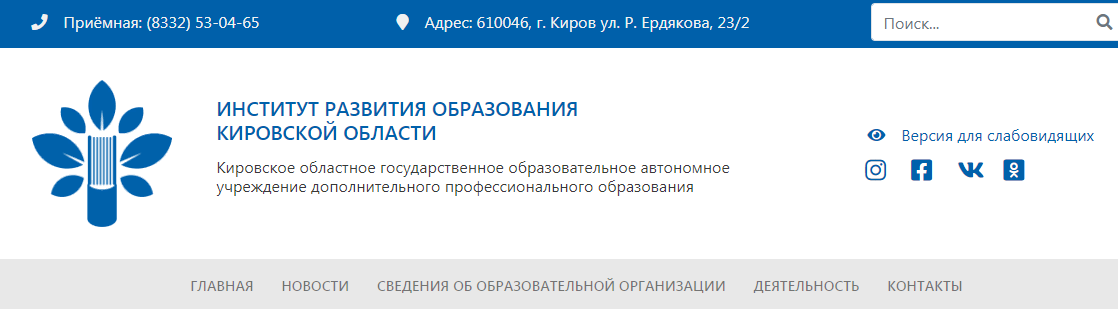 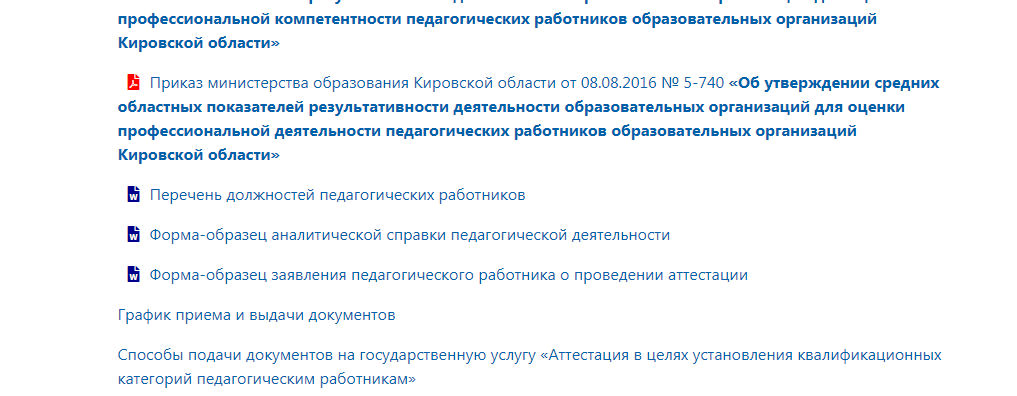 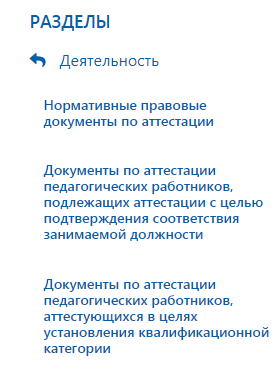 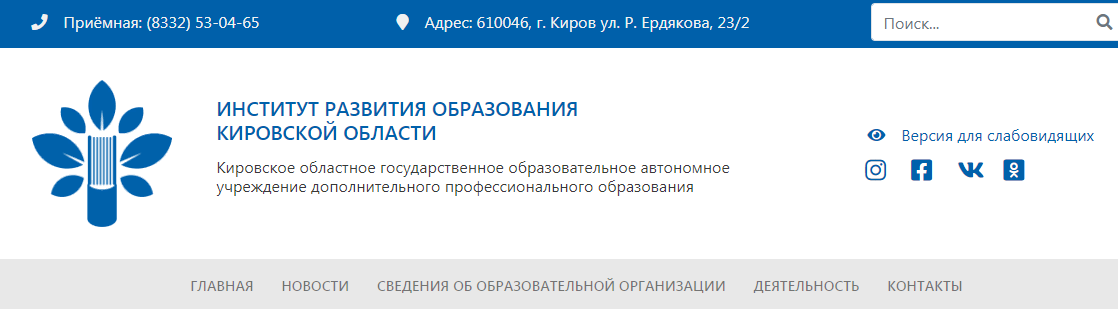 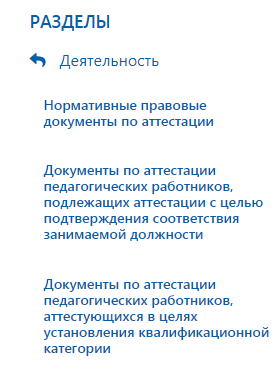 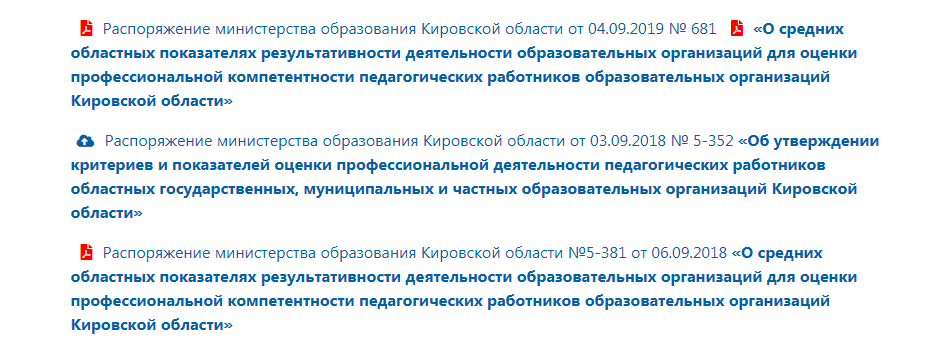 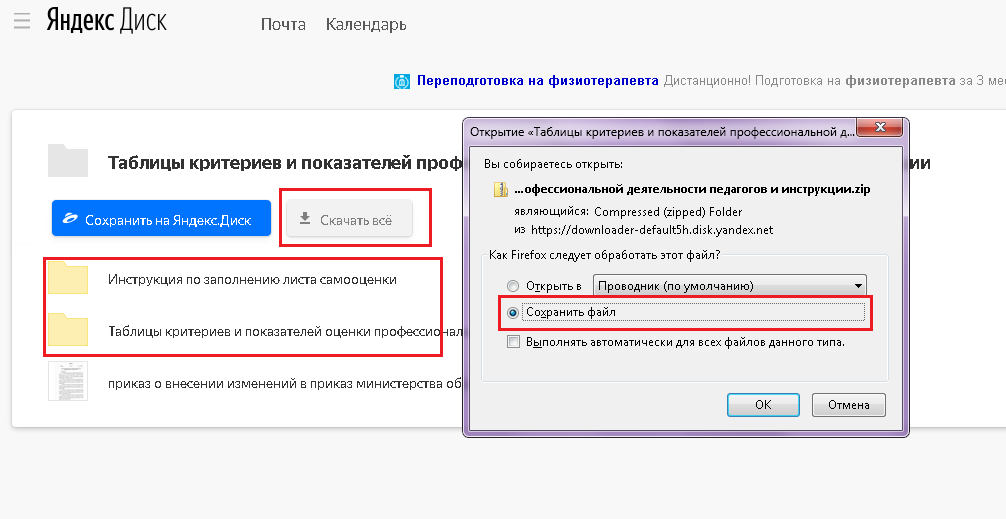 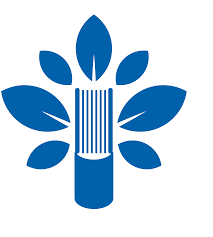 С графиком заседаний Аттестационной комиссии на 2021 год можно ознакомиться на сайте http://www.kirovipk.ru    
в разделе «Аттестация»
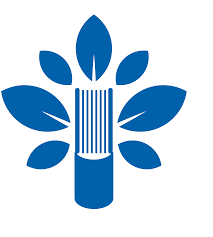 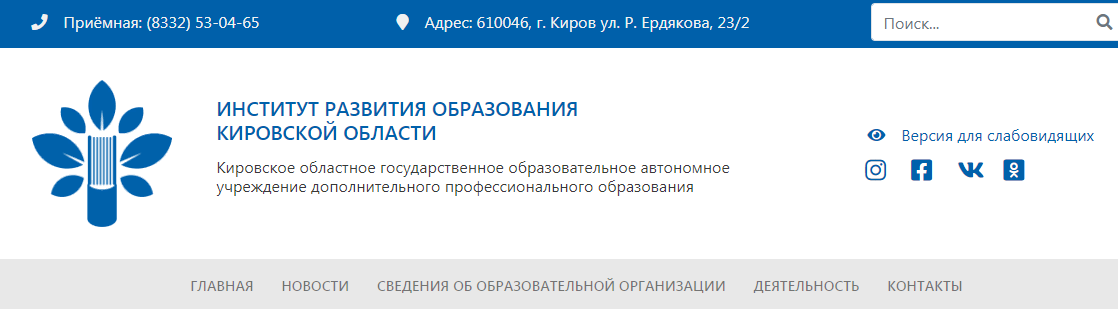 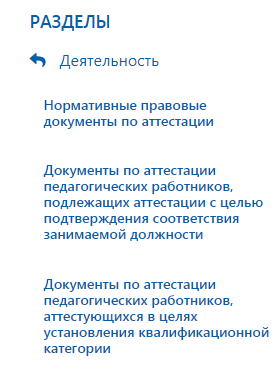 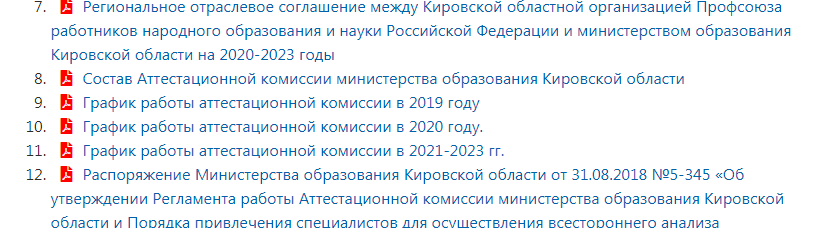 Документы, которые необходимо направить в Аттестационную комиссию в электронном виде с использованием портала государственных услуг
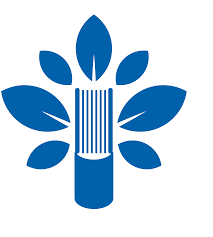 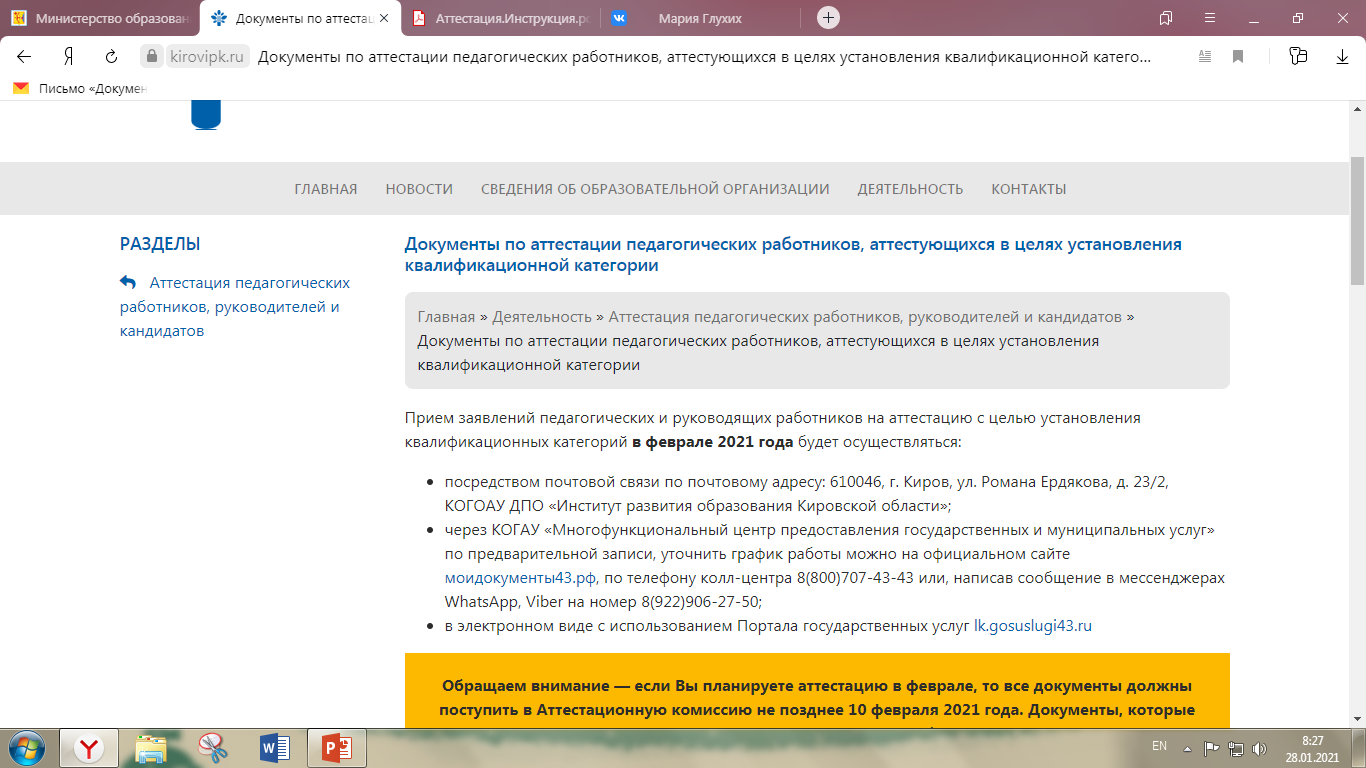 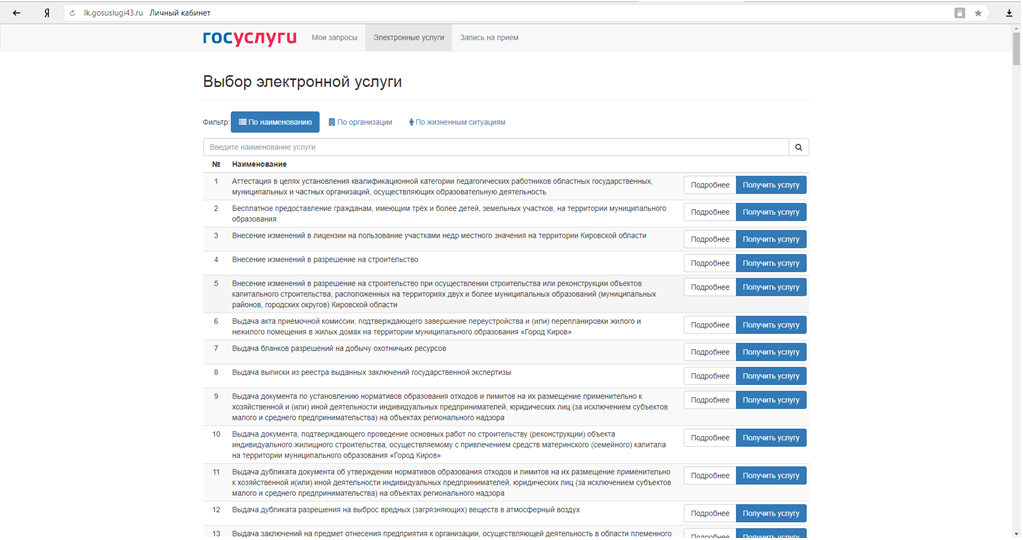 https://lk.gosuslugi43.ru/
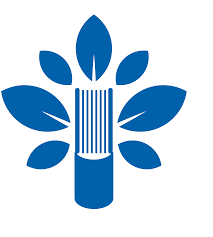 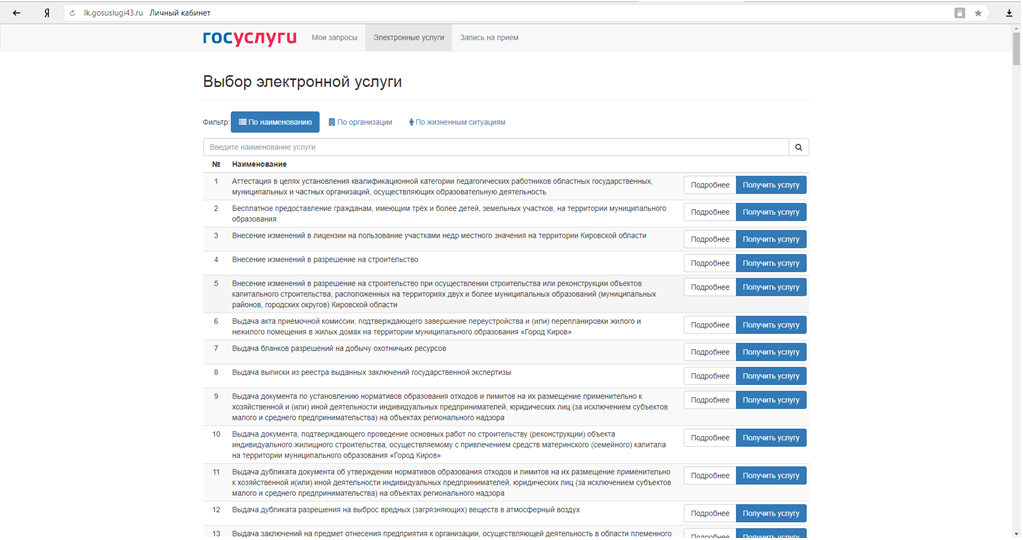 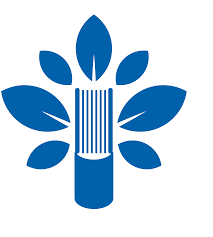 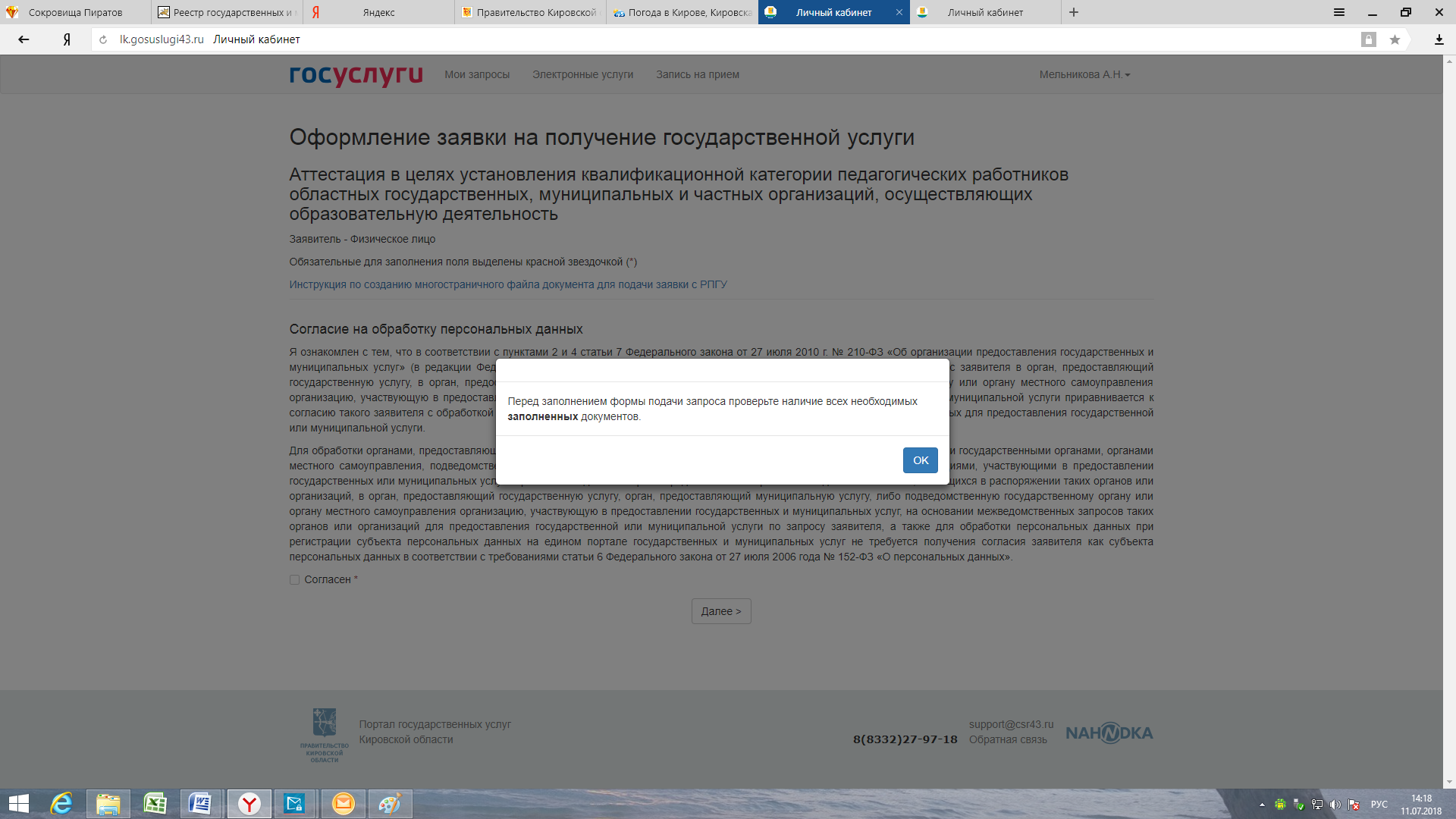 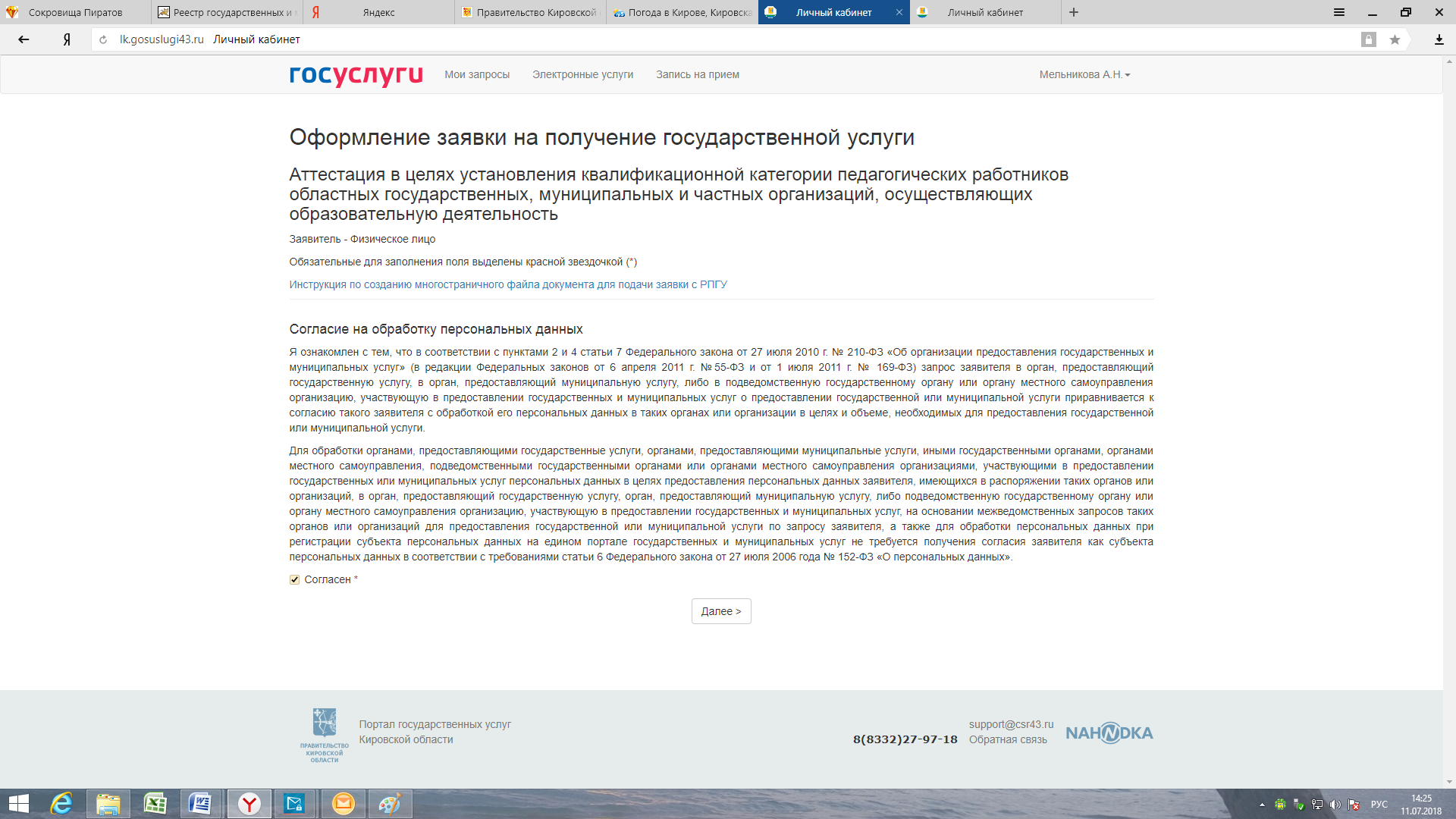 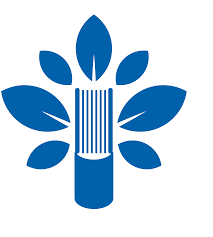 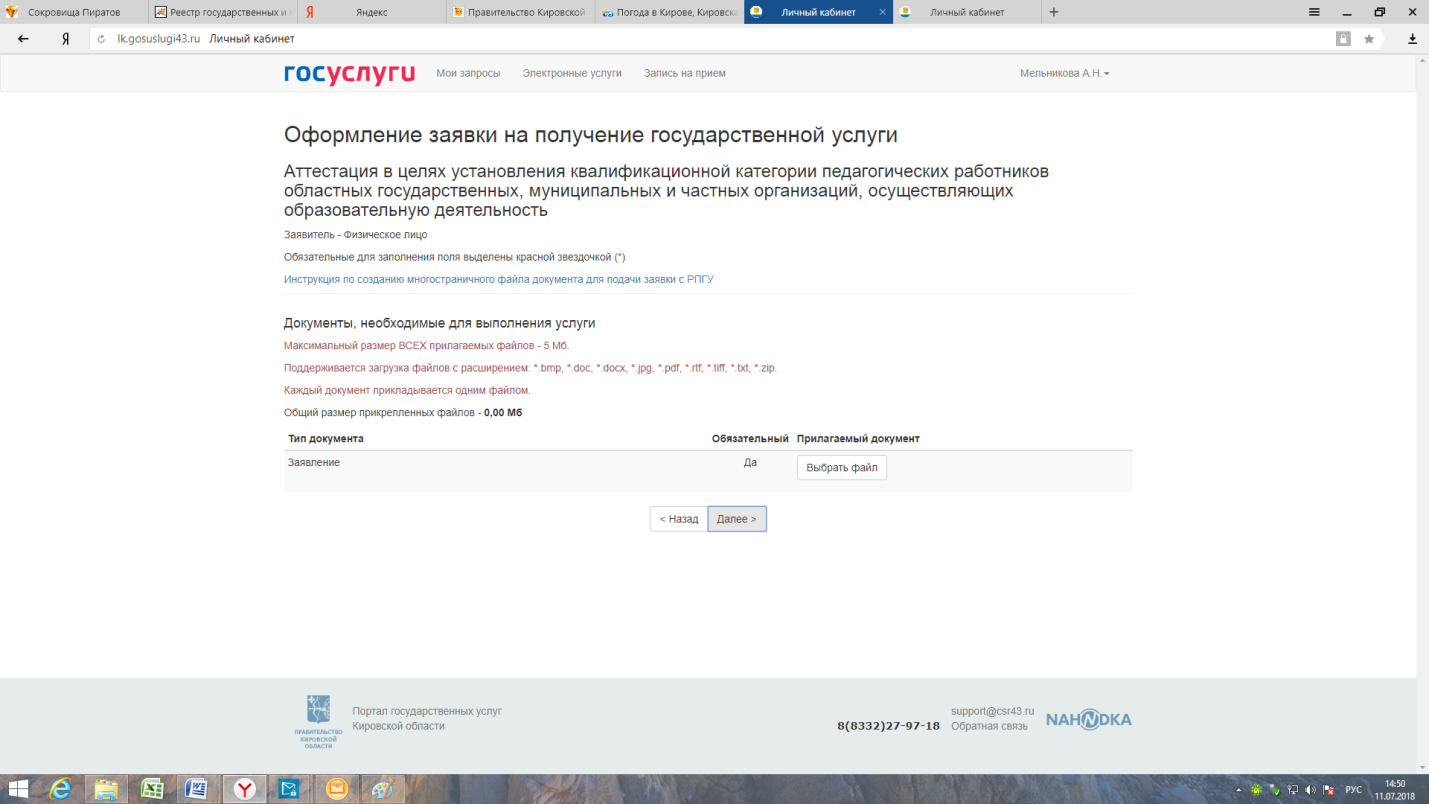 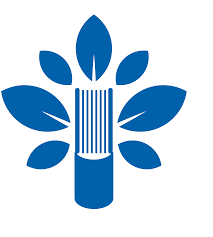 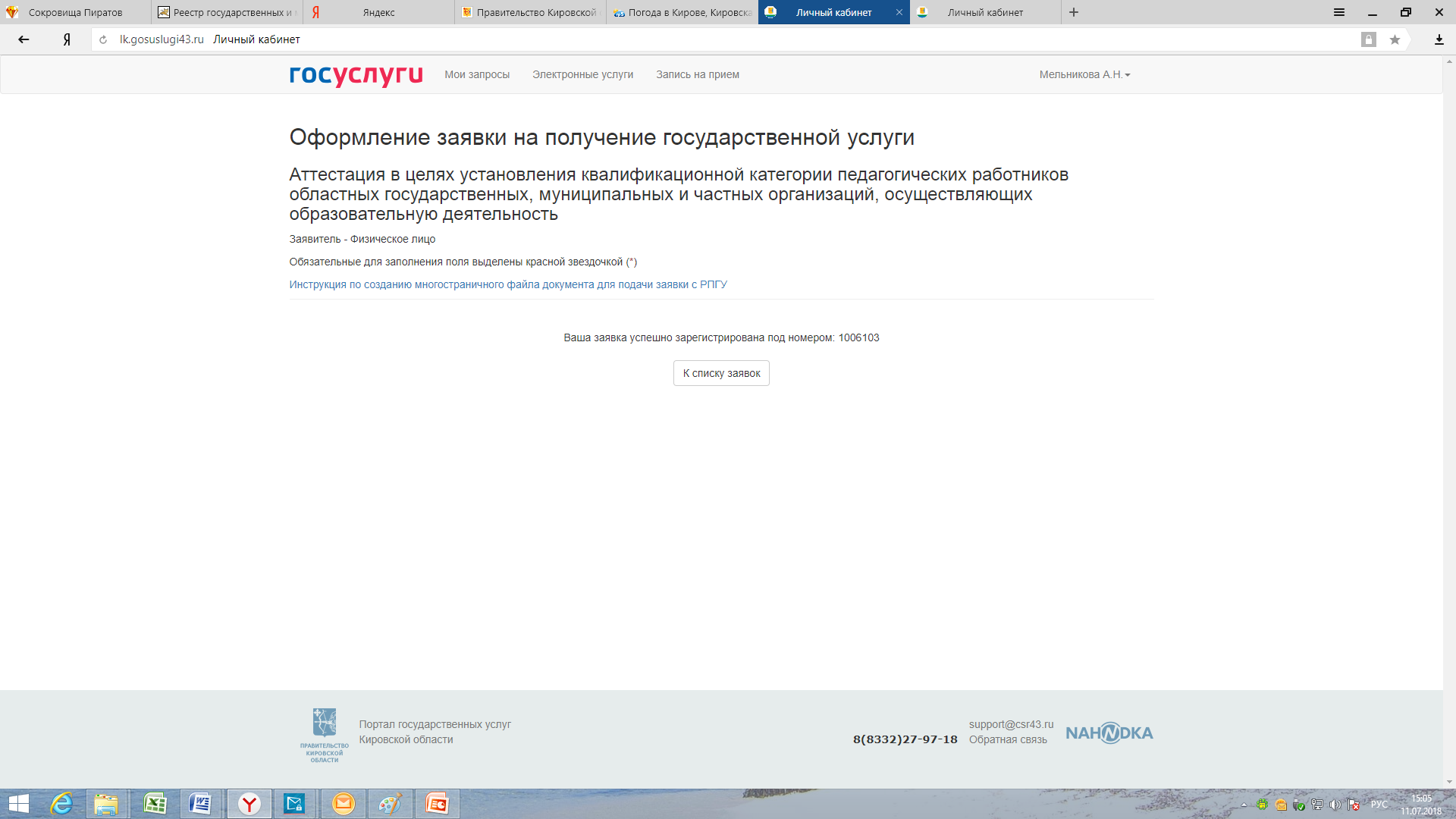 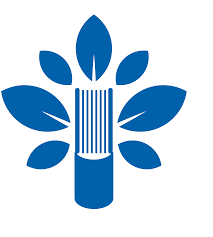 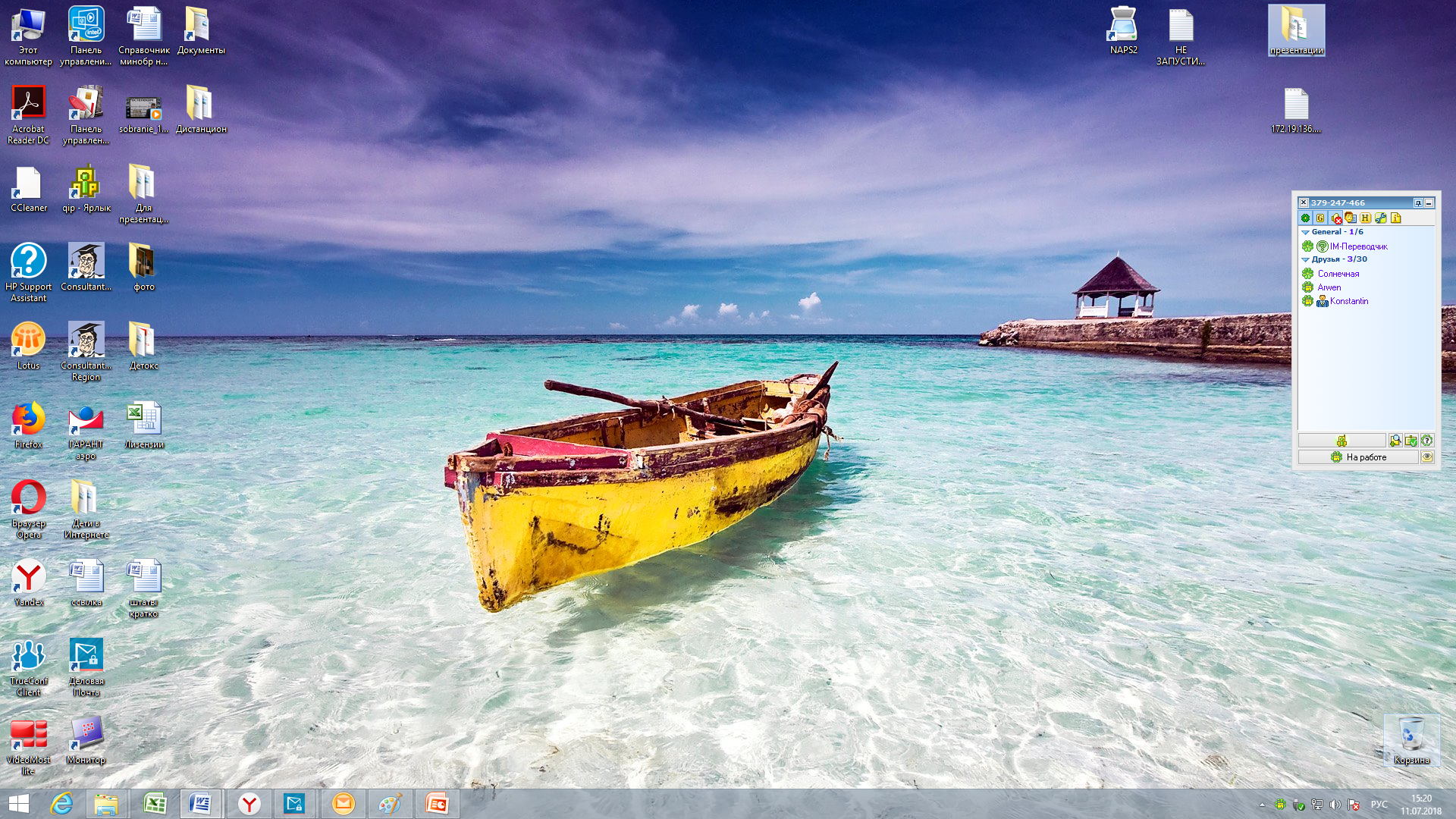 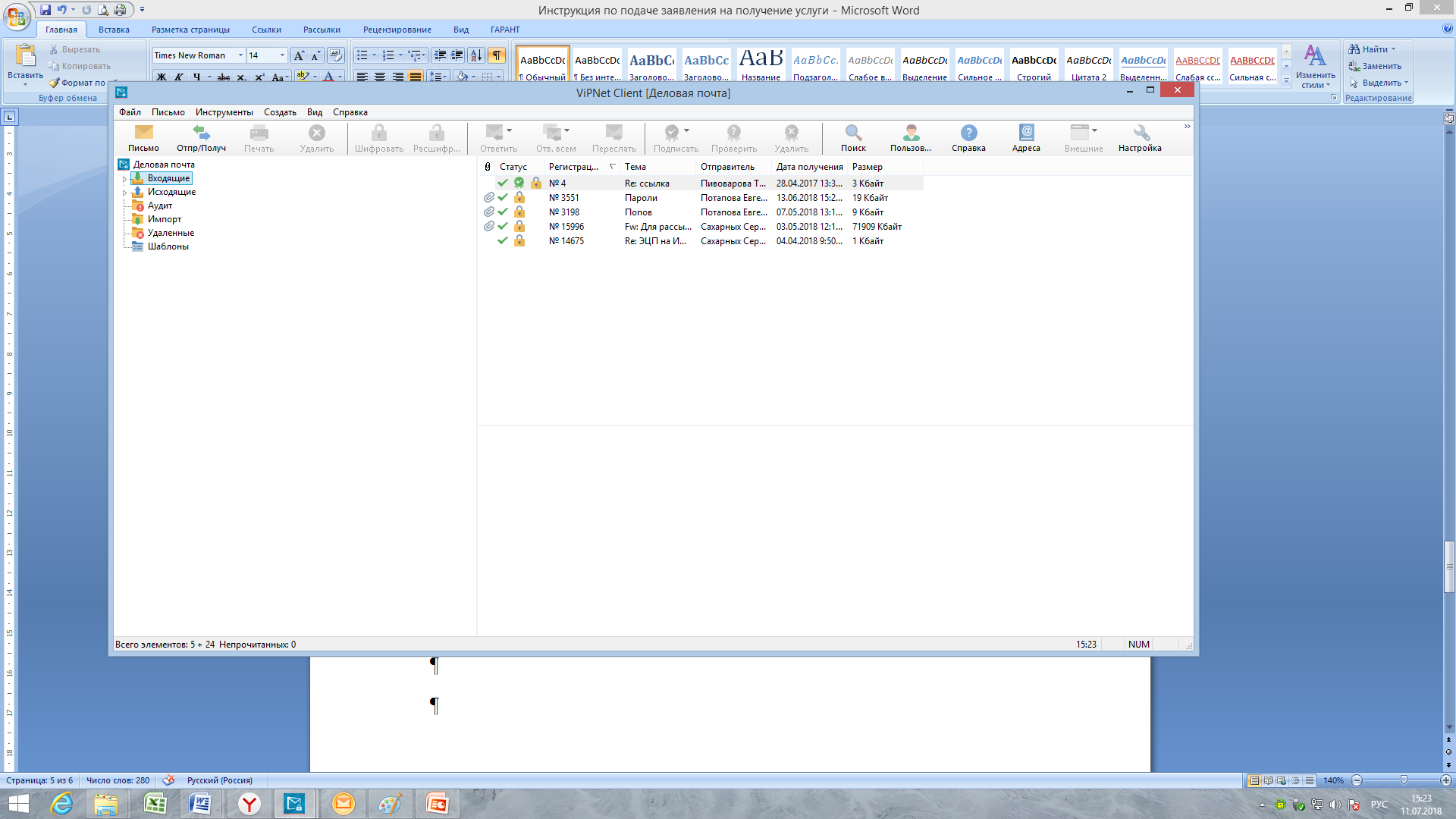 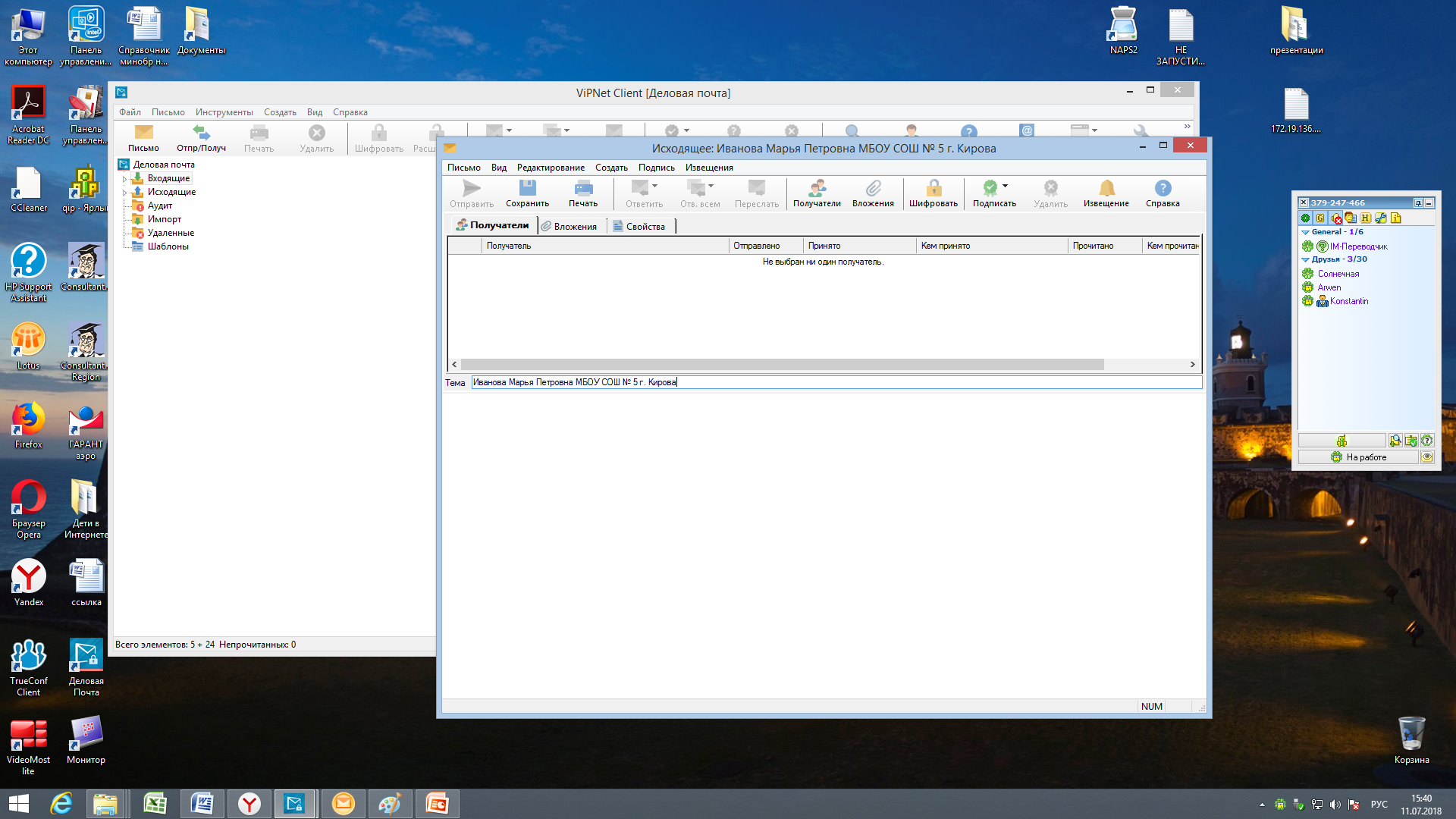 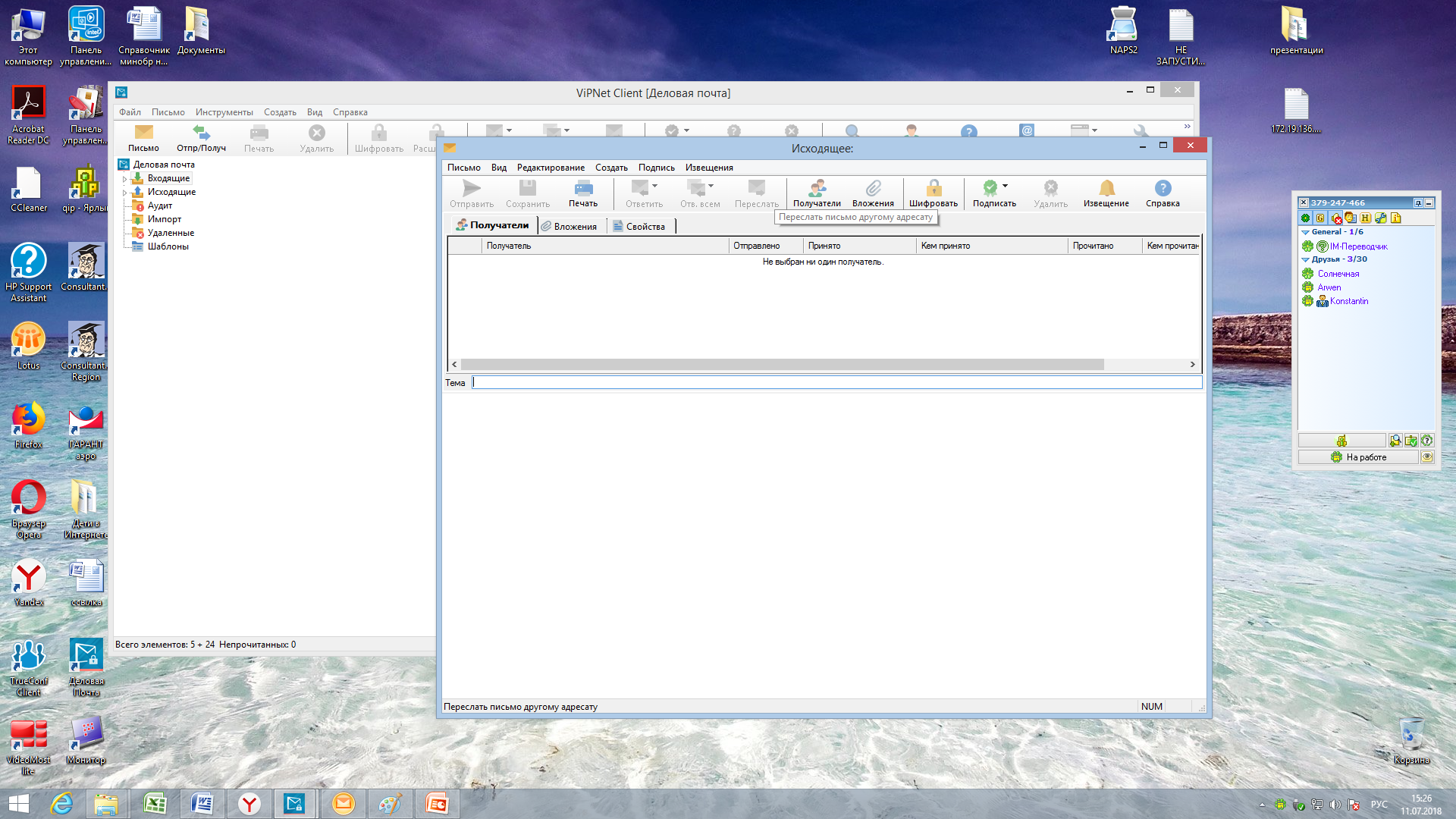 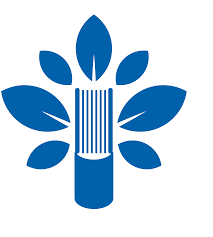 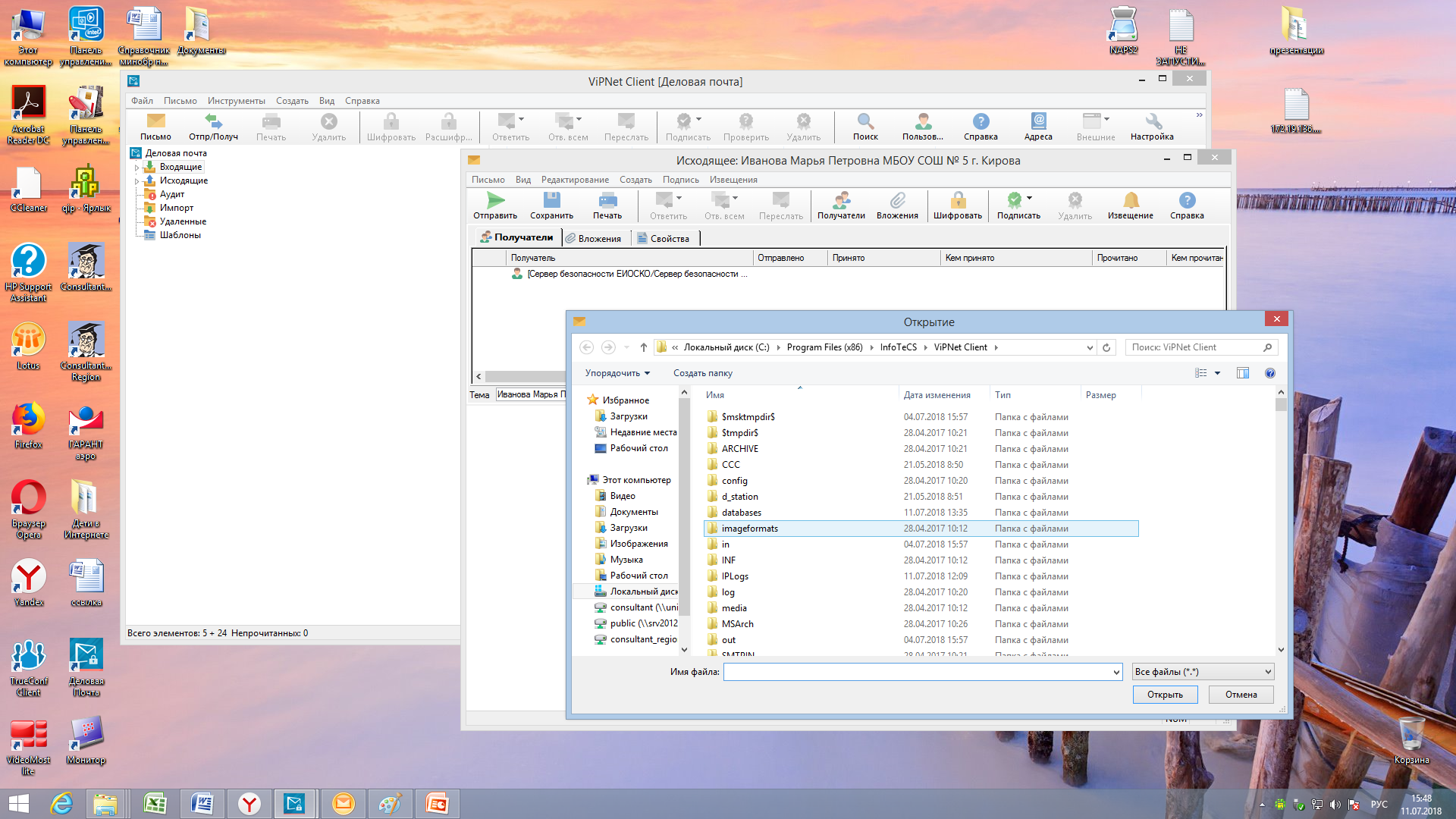 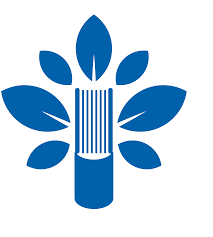 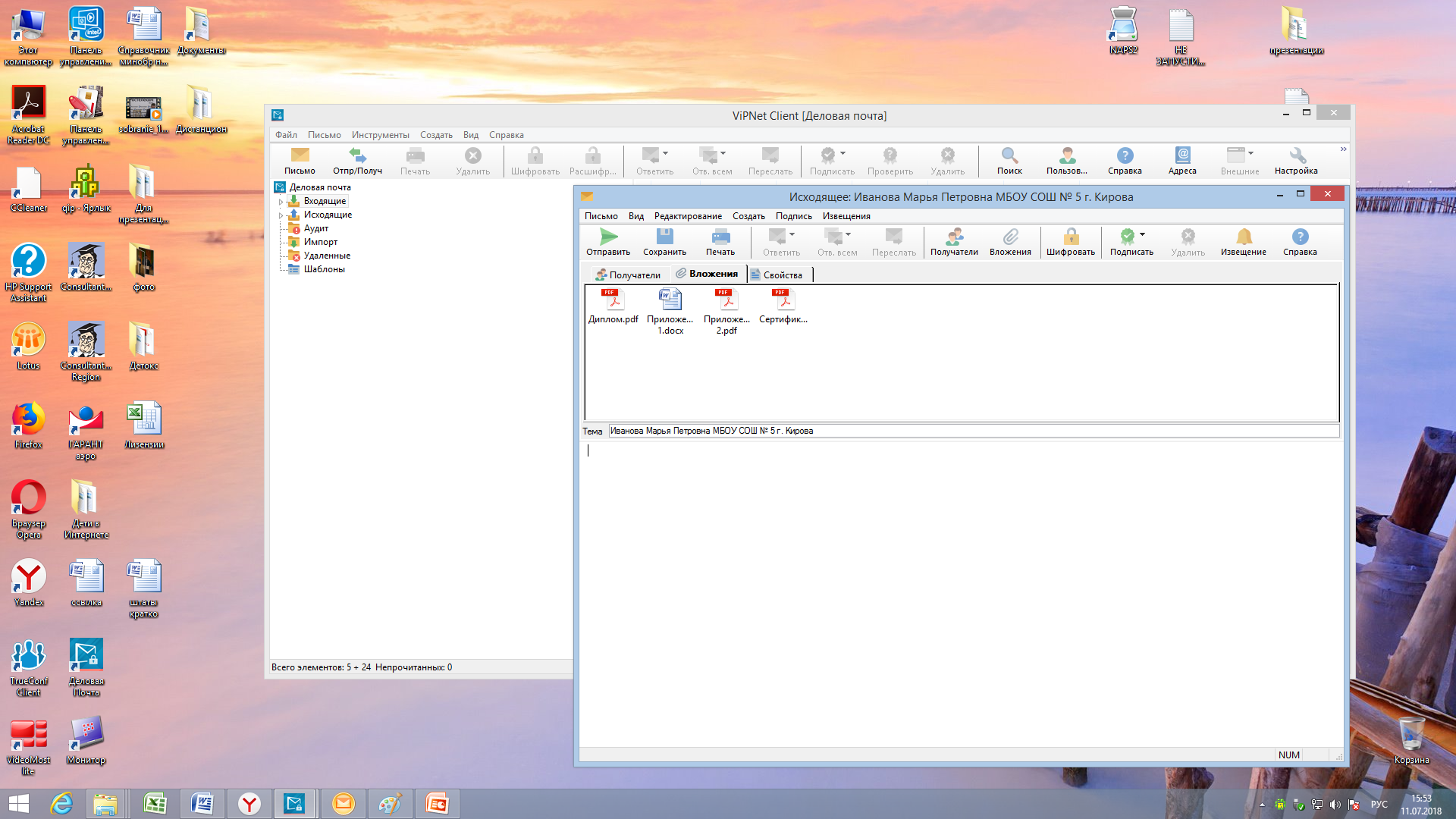 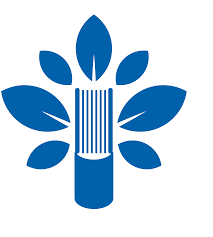 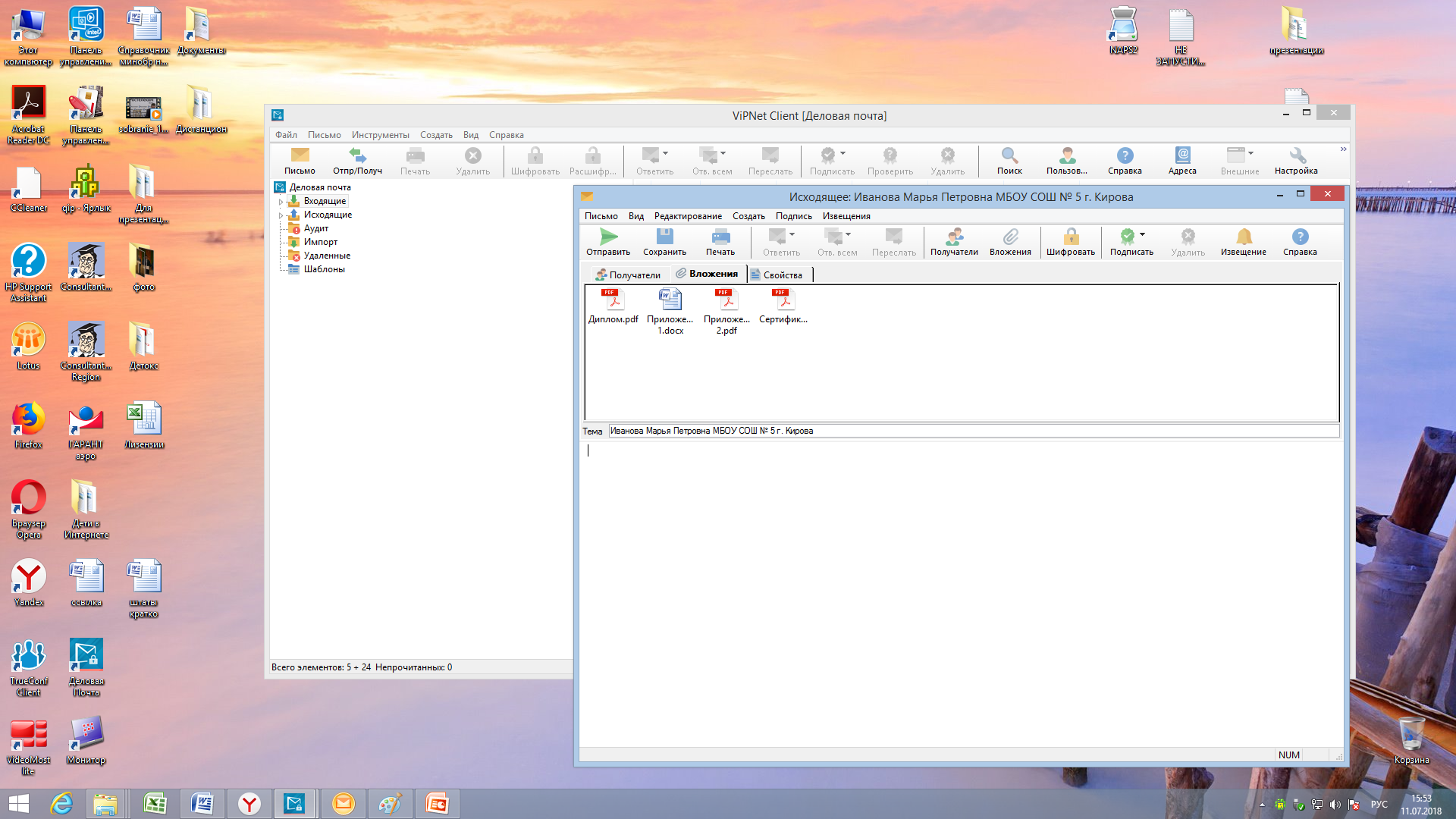 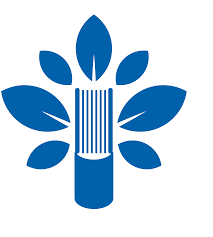 Документы, которые необходимо подать в многофункциональный центр по месту жительства
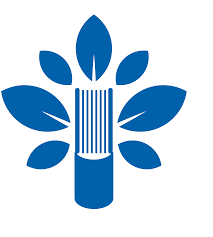 1. Заявление.
2. Копия трудовой книжки.
3. Выписка из распоряжения.
4. Копия первой страницы устава образовательной организации.
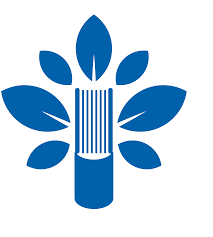 Аттестационные материалы:
Титульный лист
Аналитическая справка
Лист самооценки
Приложения согласно листу самооценки
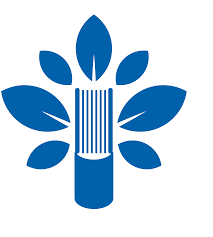 Уточнить график работы многофункциональных центров можно на официальном сайте моидокументы43.рф или по телефону колл-центра 
8 (800) 707-43-43 
или, написав сообщение в мессенджерах WhatsApp, Viber 
на номер 8 (922) 906-27-50.
По всем возникающим вопросам просьба обращаться по телефону 8(8332)25-54-42, доб. 309 либо по электронной почте 
csa@kirovipk.ru

Контактное лицо: 
Глухих Мария Михайловна
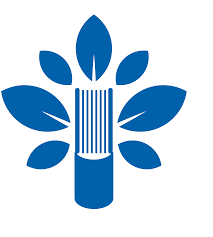 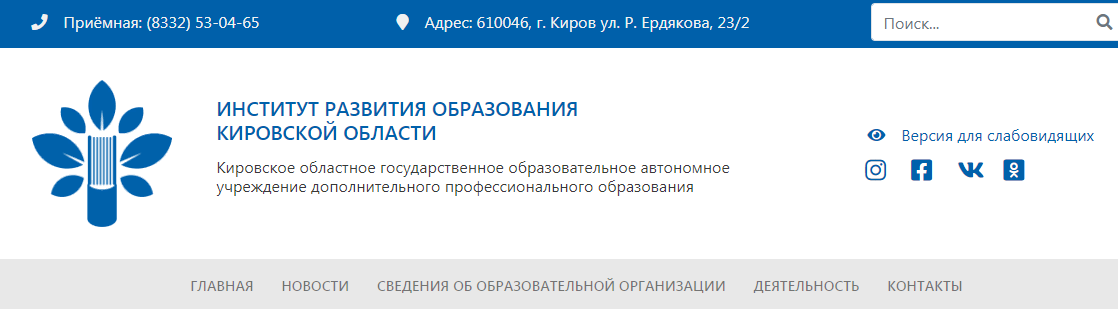 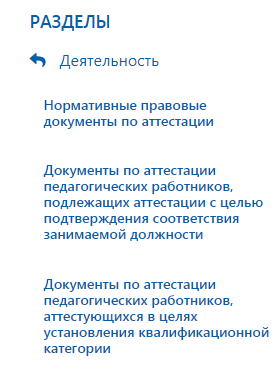 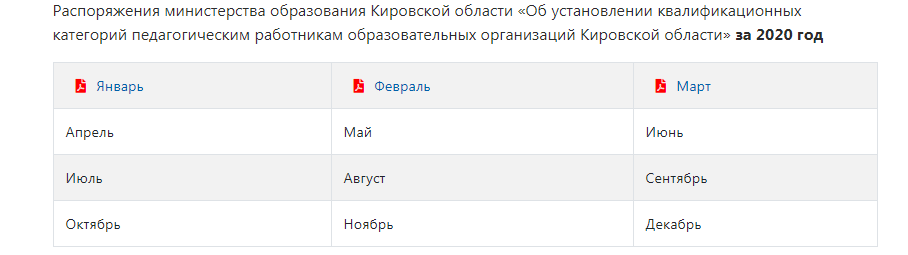 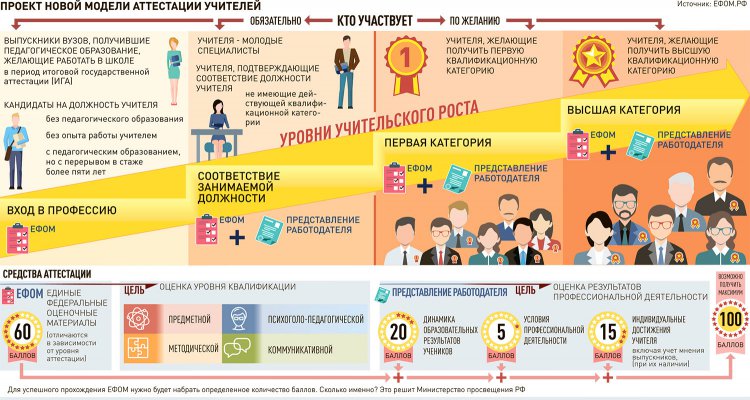 предметные компетенции;
методические компетенции;
психолого-педагогические компетенции;
коммуникативные компетенции.
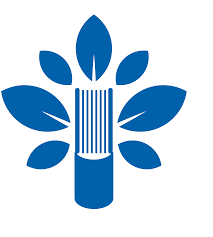 Аттестация педагогических работников будет осуществляться в несколько этапов:
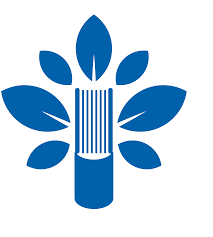 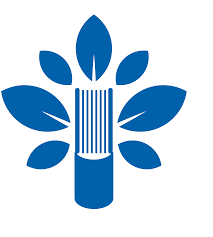 Временные этапы прохождения аттестации
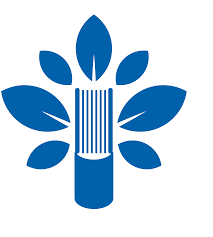 Fedproekt.ru
Ведущий учитель
Опыт работы не менее 7 лет в школе
Старший учитель
Опыт работы не менее 5 лет в школе
Учитель
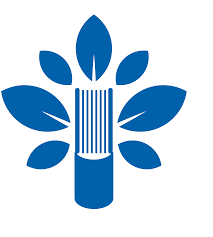